Figure 7. Mean firing rate of a retrieval decision neuron during the test phase for type A and type B trials. Above: ...
Cereb Cortex, Volume 17, Issue suppl_1, September 2007, Pages i27–i40, https://doi.org/10.1093/cercor/bhm086
The content of this slide may be subject to copyright: please see the slide notes for details.
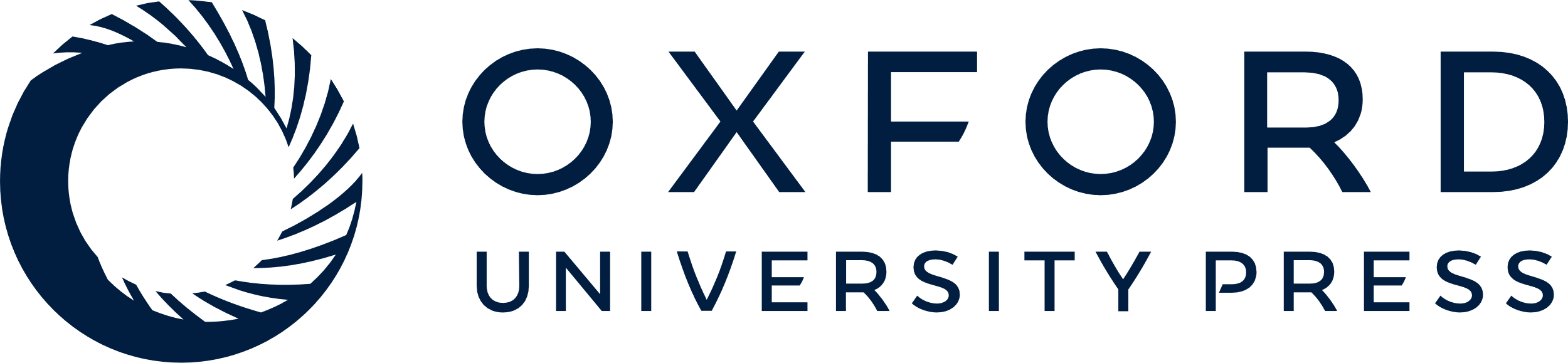 [Speaker Notes: Figure 7. Mean firing rate of a retrieval decision neuron during the test phase for type A and type B trials. Above: example of the test phase in one type A and one type B trial. In type A trials, the test stimulus on the screen and the encoded stimulus in memory are the same or different along both dimensions (e.g., object and location), whereas in type B trials they differ along one dimension (e.g., object or location). In the example of a Type A trial presented here, object C in location 3 is in memory and object D in location 4 is on the screen. In the example for Type B trial, object C in location 3 is in memory and object D in location 3 is on the screen. Below: note that the mean firing rate for type B trials is higher than for type A trials (P < 0.001).


Unless provided in the caption above, the following copyright applies to the content of this slide: © The Author 2007. Published by Oxford University Press. All rights reserved. For permissions, please e-mail: journals.permissions@oxfordjournals.org]